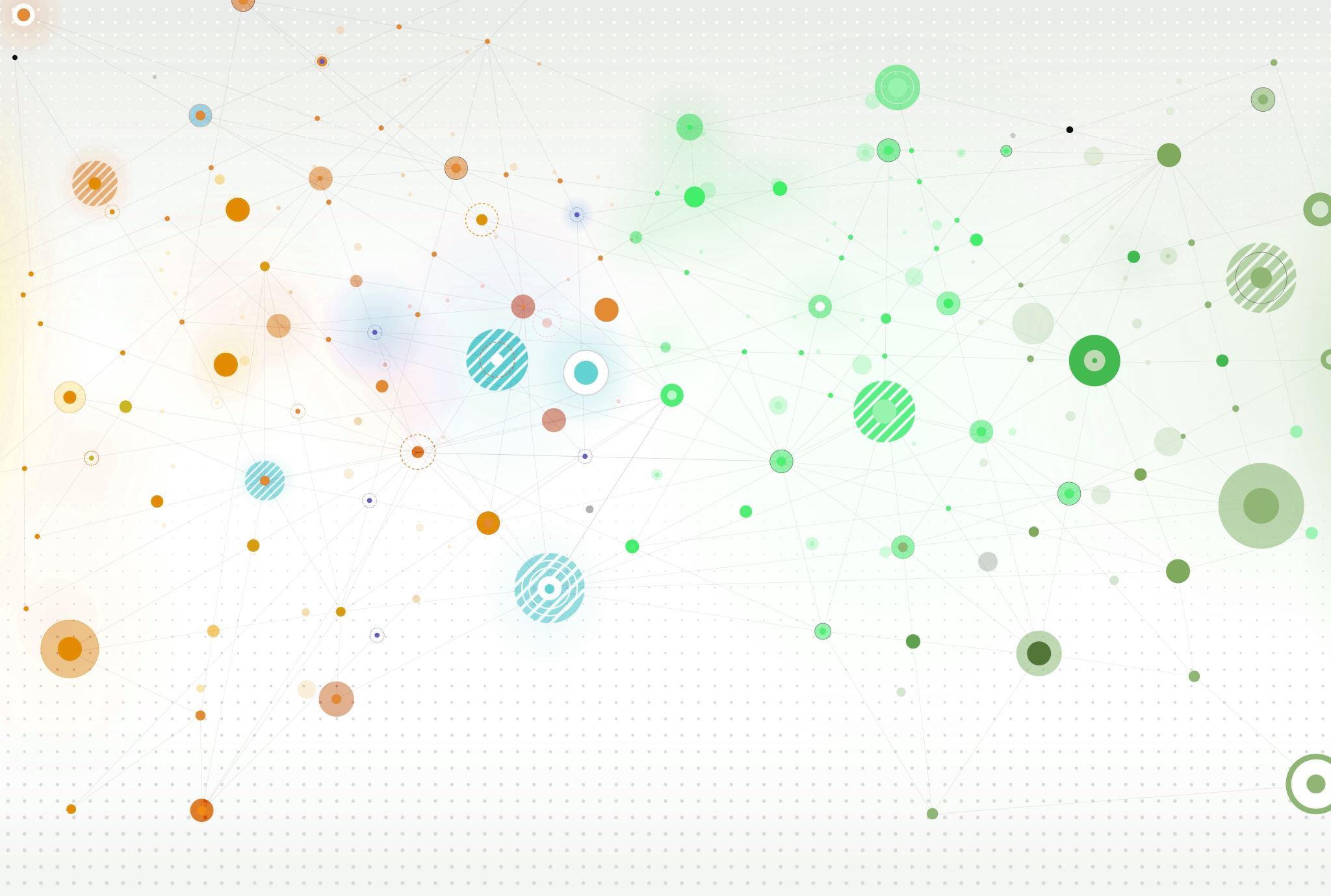 SP23 Tenure Review Committee
Faculty Granted Tenure
The Recommendation
The Tenure Review Committee recommended six faculty to the Board of Trustees for advancement to Tenured and Associate Professor. March 9, 2023, the Board of Trustee's vote upheld the recommendation to grant tenure to six faculty members at SBVC.
Tenured Faculty for Spring 2023
Jesse Chou
Jeremy Croy
Danielle Graham
Ali Hassanzadah
Elizabeth “Beth” Larivee
Alvin Sacdalan
This Photo by Unknown author is licensed under CC BY-ND.